Urban Nighttime Warming Trends derived from LST_cci MODIS Data
Panagiotis Sismanidis and Benjamin Bechtel
Ruhr University Bochum
In collaboration with:
Marzie Naserikia, Negin Nazarian, Melissa Hart, Iphigenia Keramitsoglou, and Darren Ghent
Data Extraction
Athens, GR
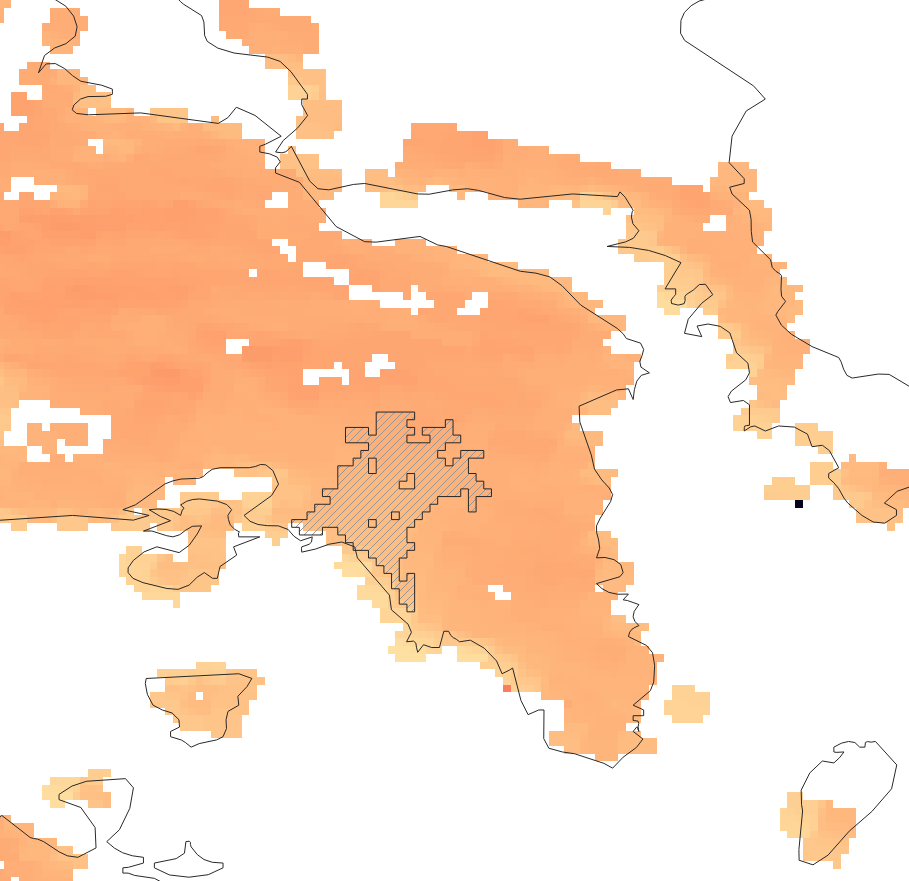 Aggregate the satellite data per city
LST Data overlaid with Urban Boundaries
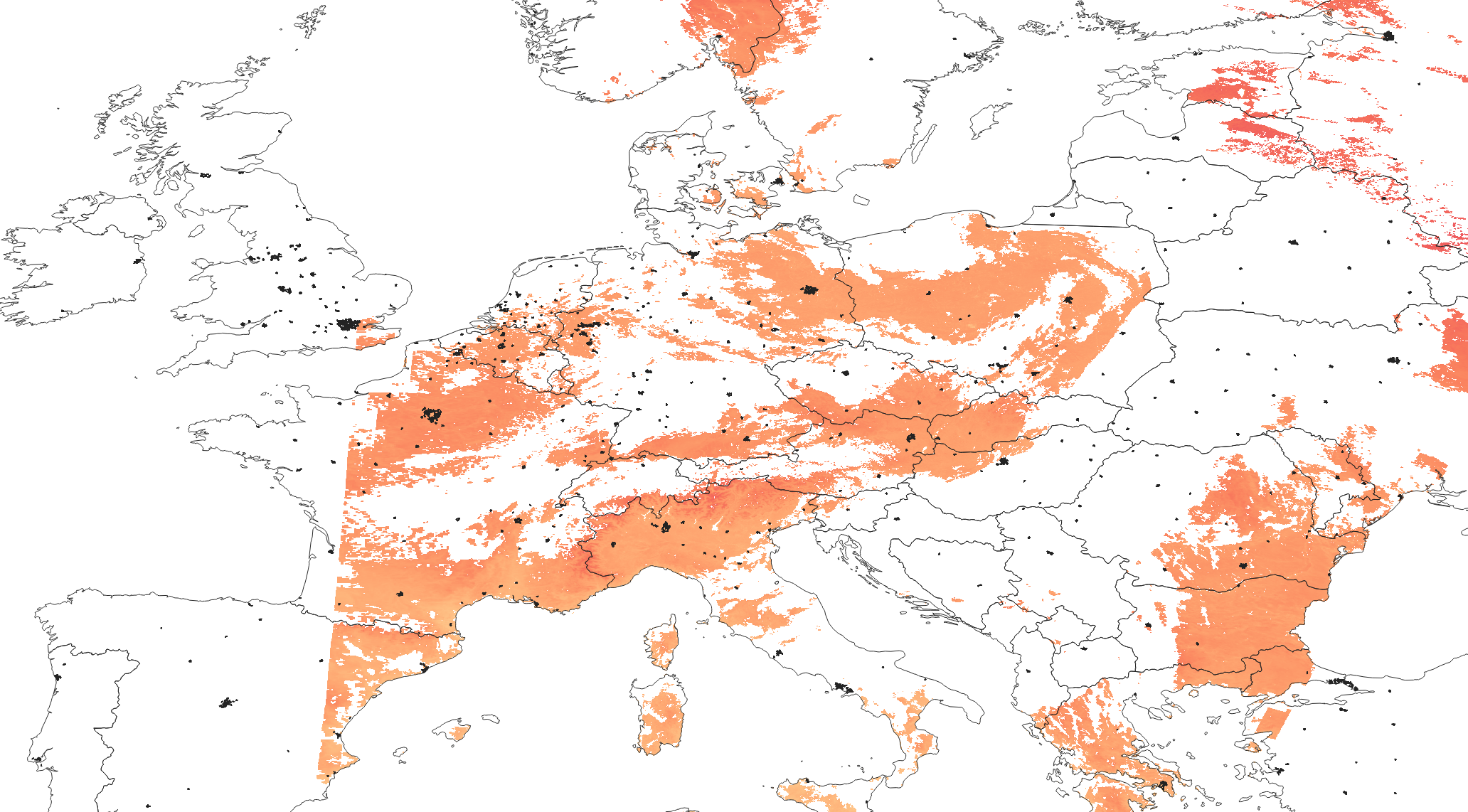 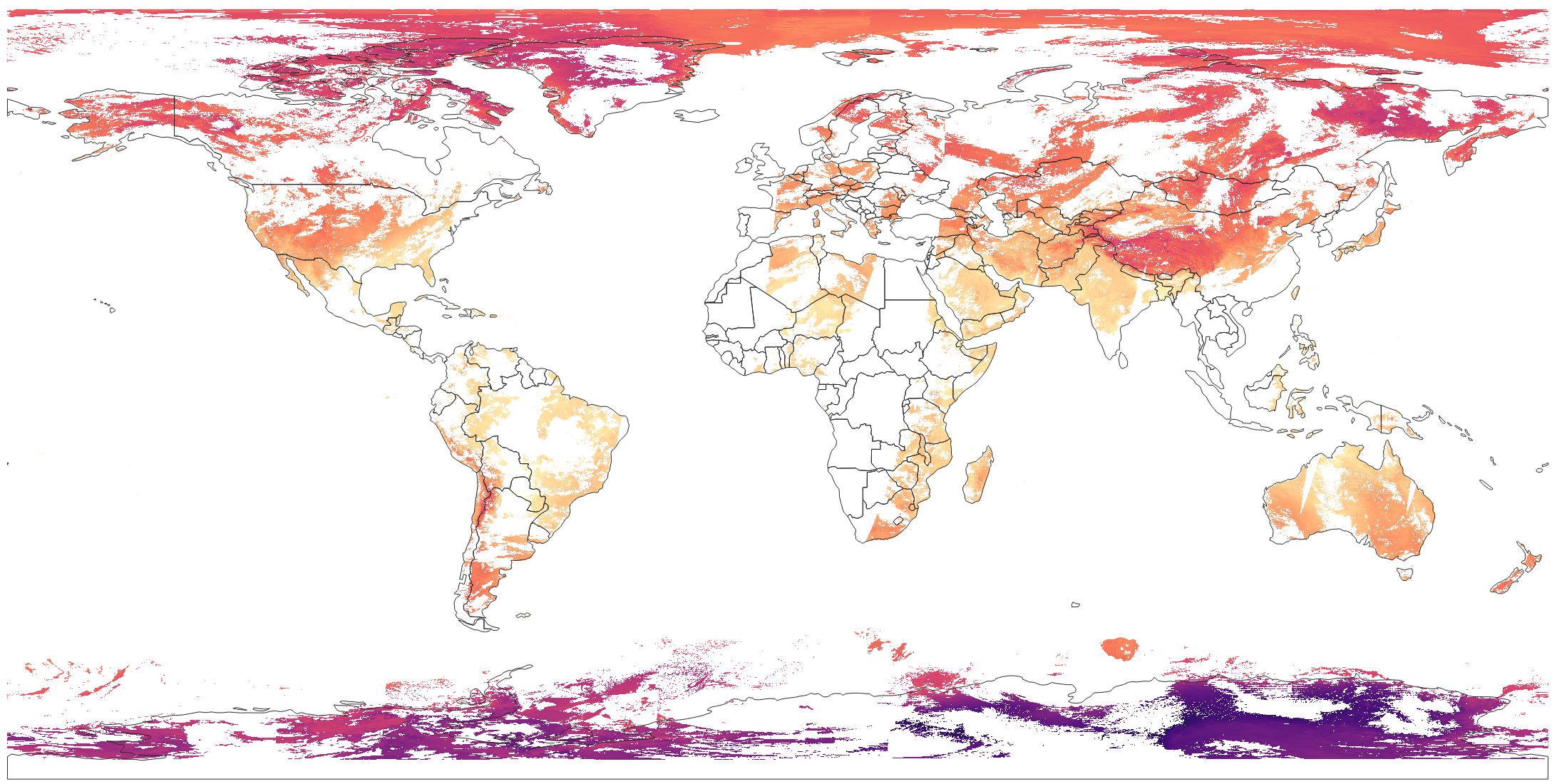 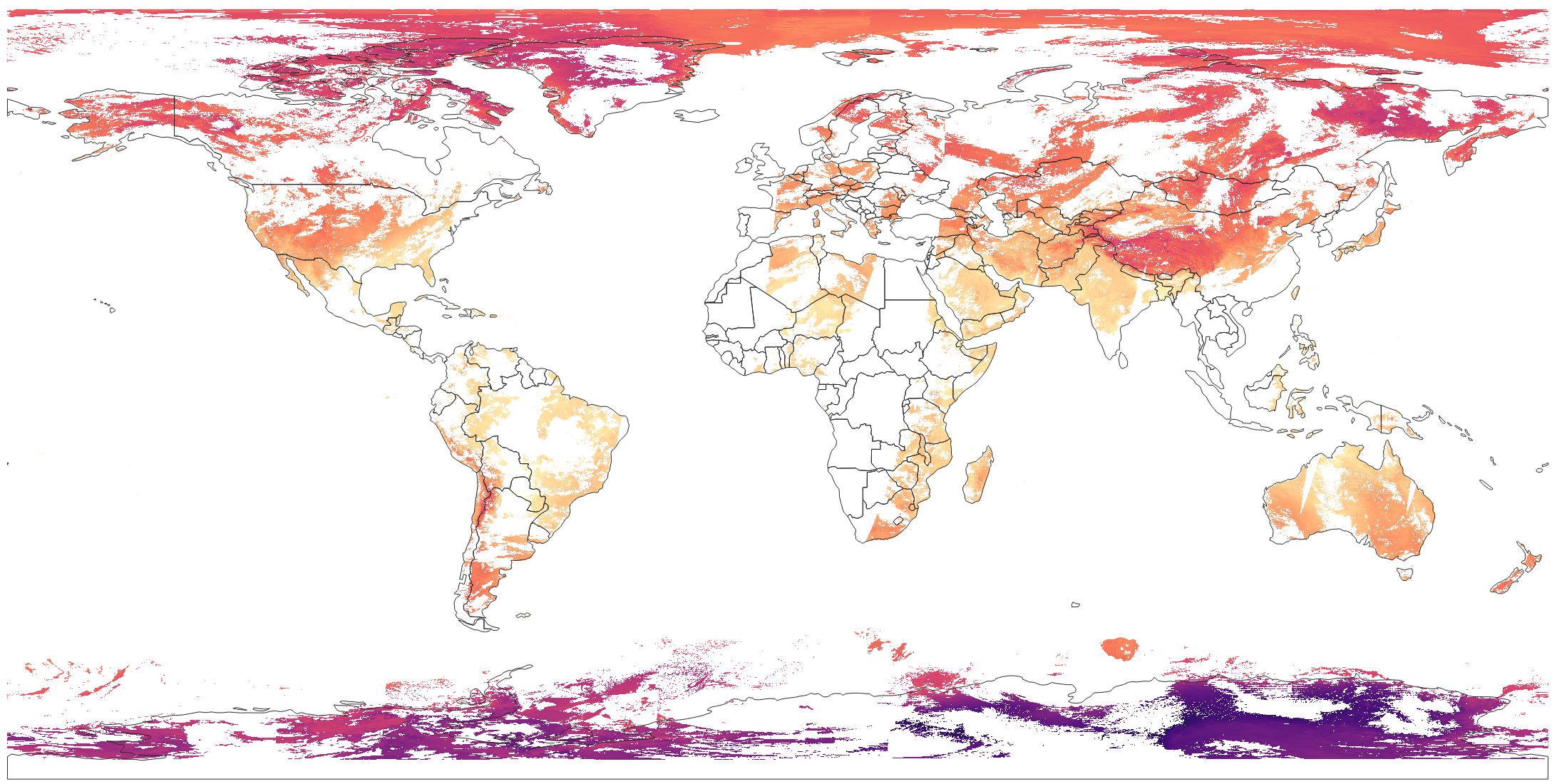 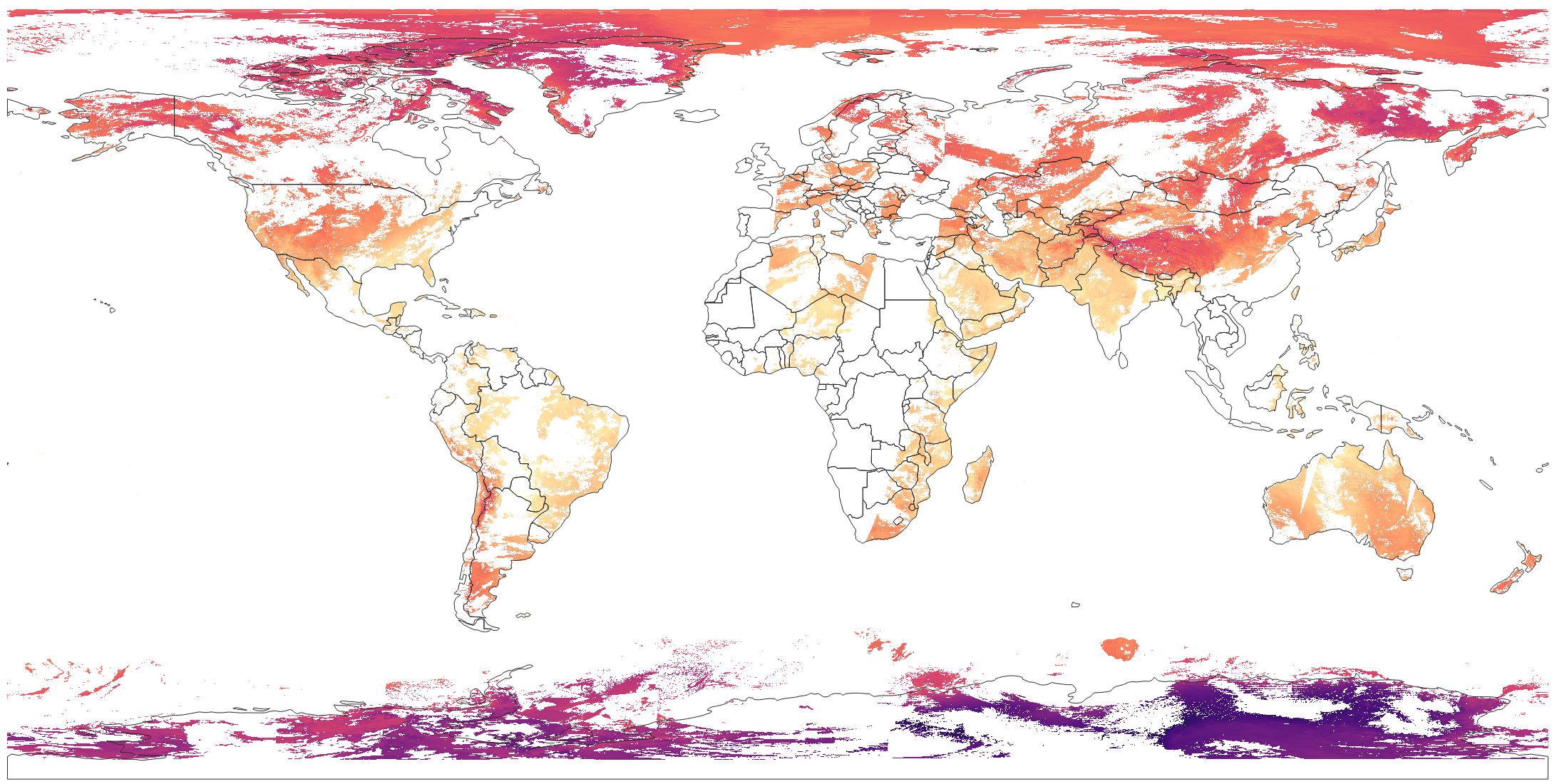 Process the data
Estimate the uncertainty of each mean.
Calculate the CC-% for each mean.
LST_cci Dataset: 0.01 deg MODISAN v4.00
One file for each day (2002-2021) – 01:30 am
Store each time series into a DB
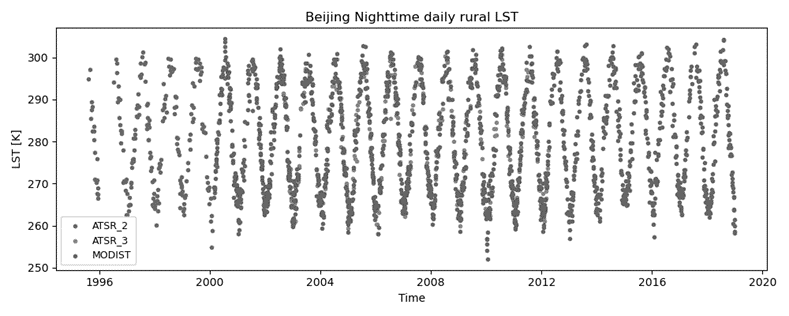 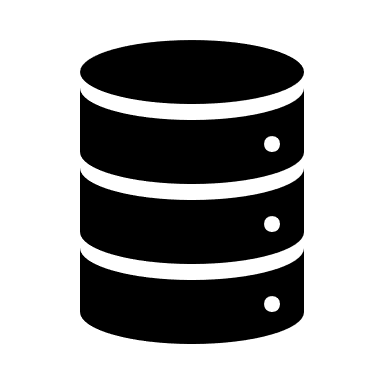 Tracking how the Cities Change over Time
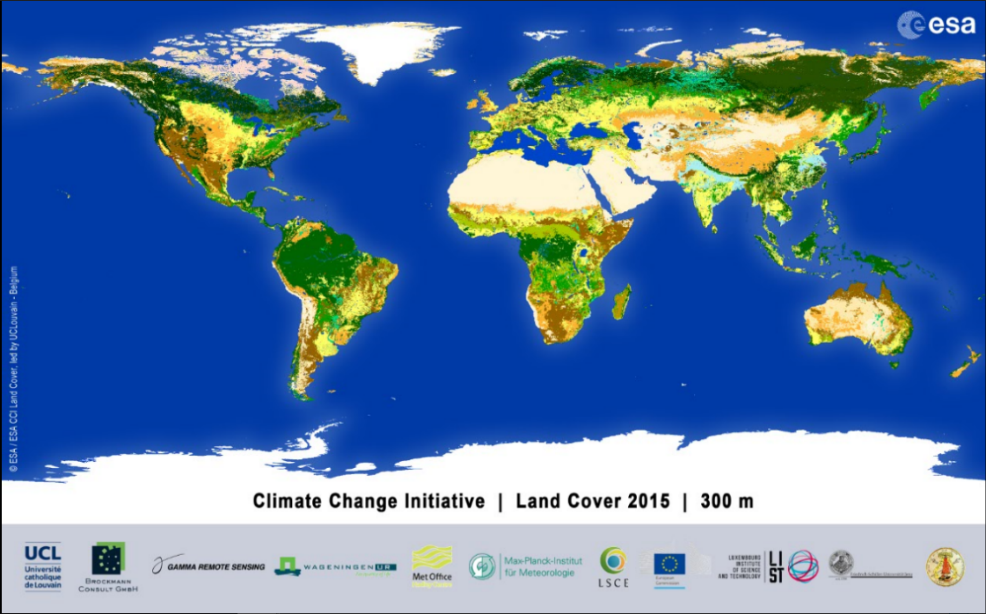 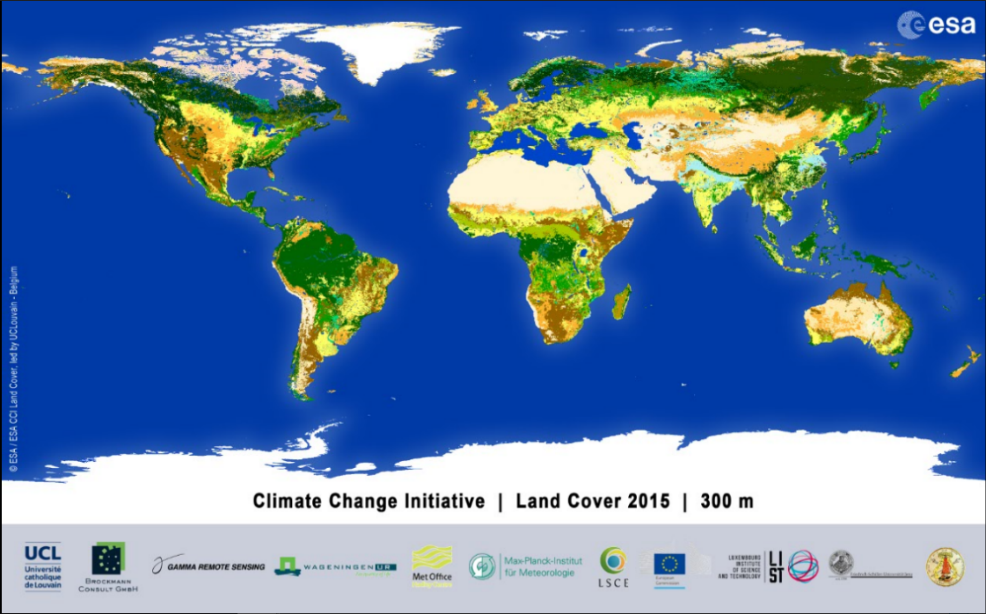 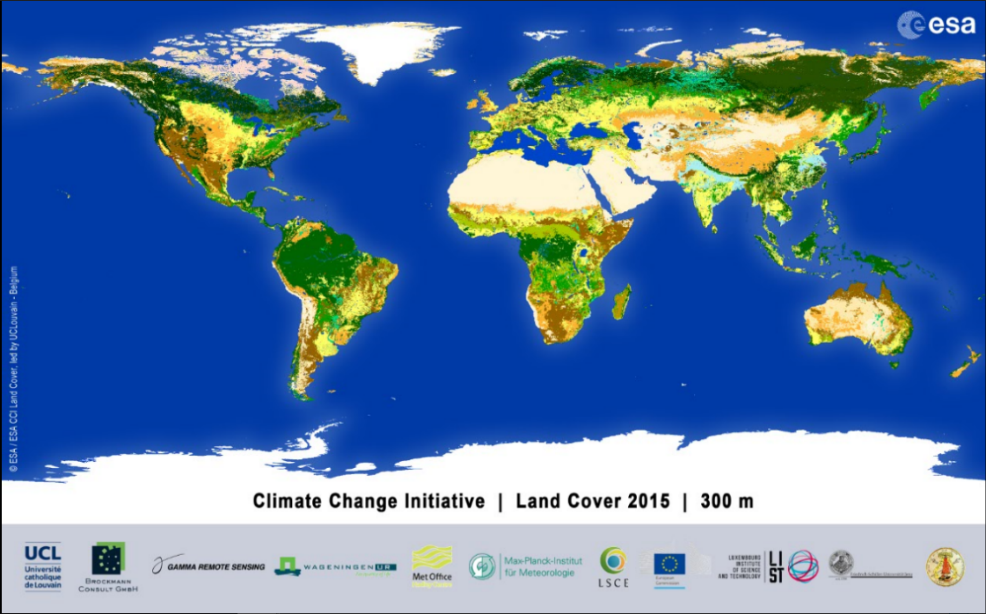 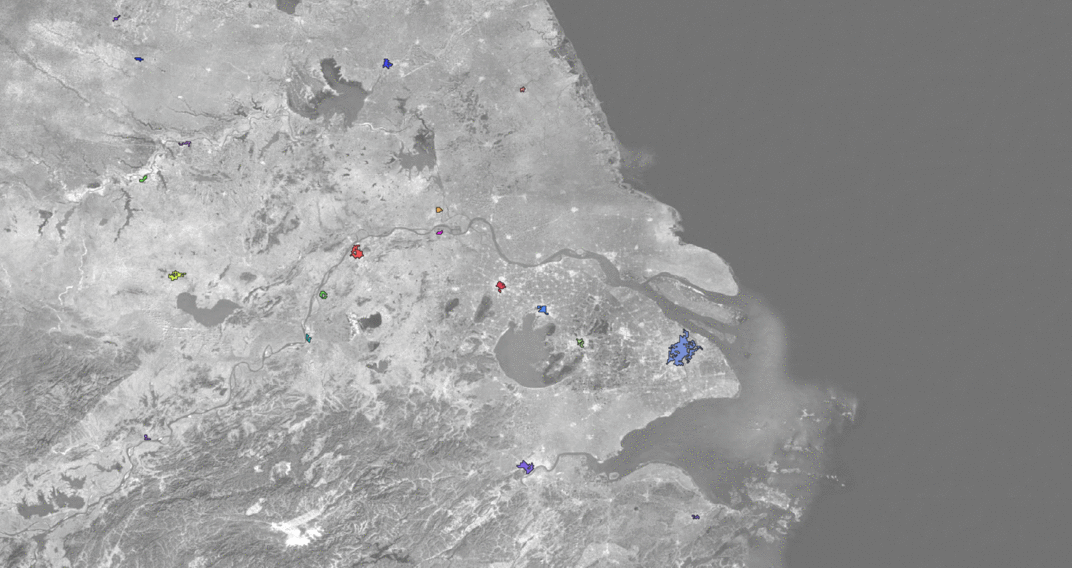 Shanghai
300 m, annual data from 2002  to 2021
>1500 cities detected.
City Delineation
We use a custom implementation of the City Clustering Algorithm.
300 m Land Cover
Filtered Urban Mask
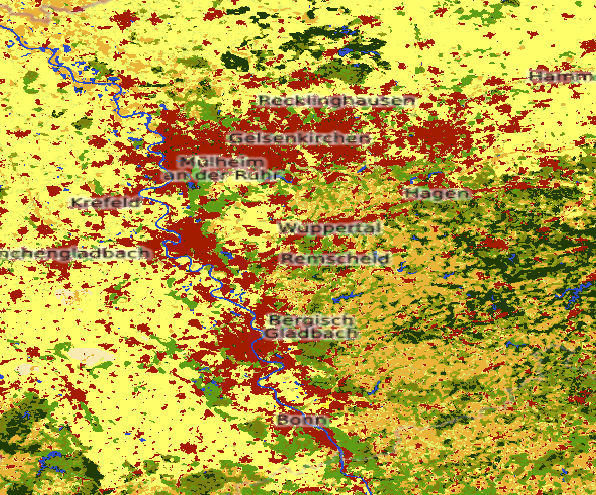 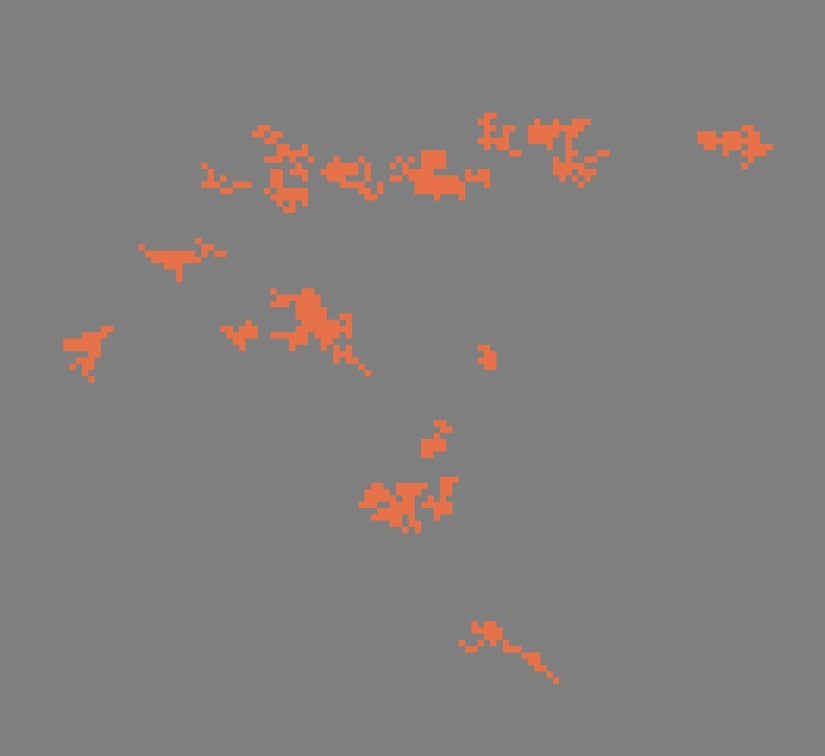 1 km Urban Fraction
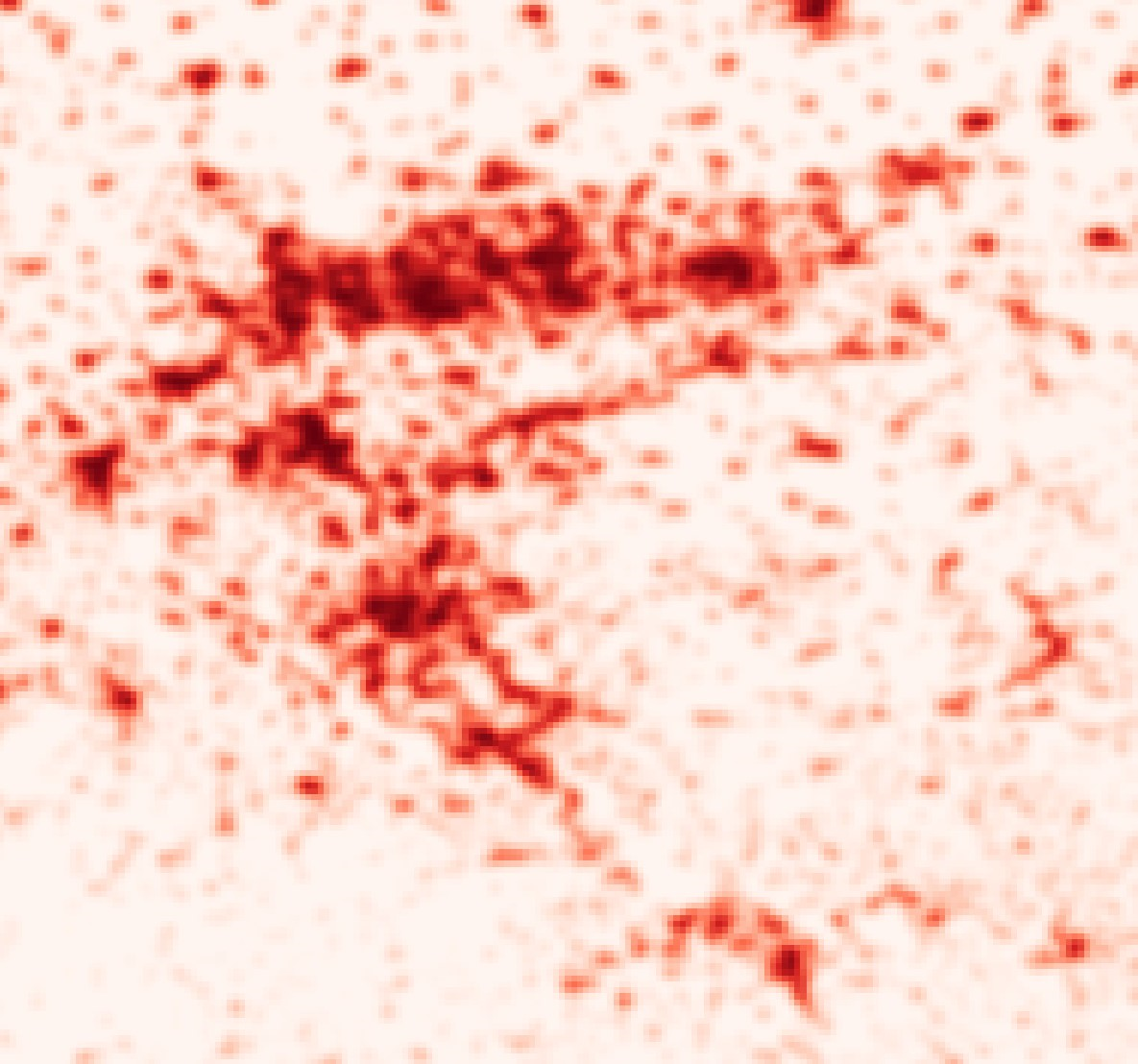 Labelled Urban Clusters
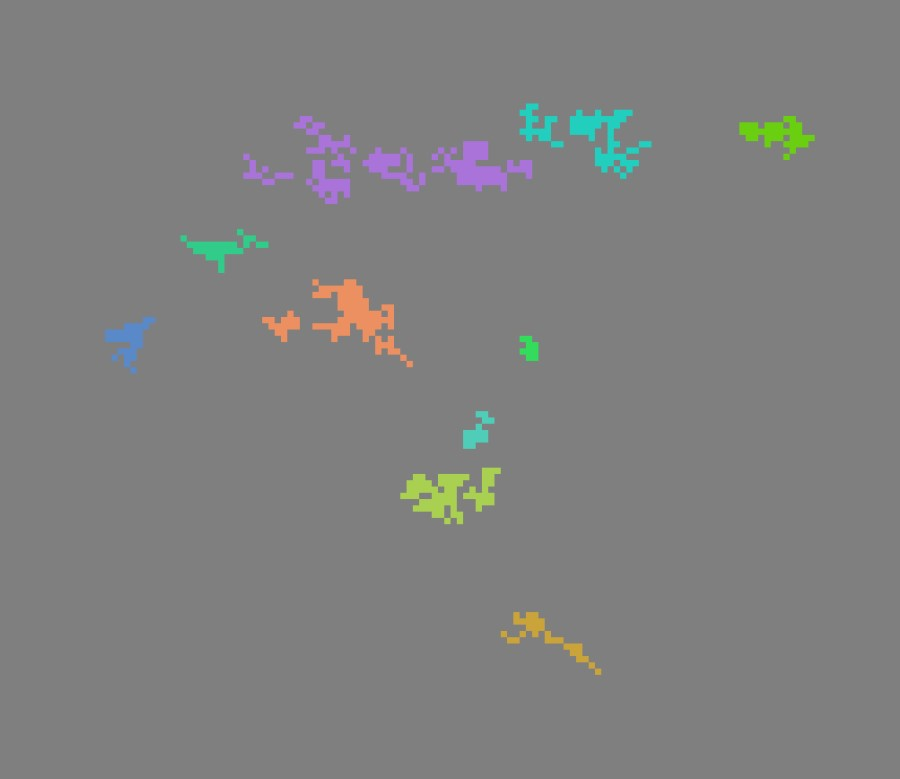 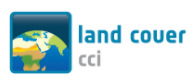 Urban Fraction >95%
Water fraction 0%
Distance from coastline > ~2 km
9 or more connected pixels
[Speaker Notes: - An implementation of the City Clustering Algorithm
- We define as a city, any cluster of 9 or more 1 km pixels that have an urban fraction of at least 95%, a water fraction equal to 0%, and are more than ~2 km away from the coastline.]
LST Mean and Total Uncertainty
For each day, we calculate the urban and rural LST arithmetic mean only when the sensing time is ±45 min from the nominal overpass time:
LST [K]
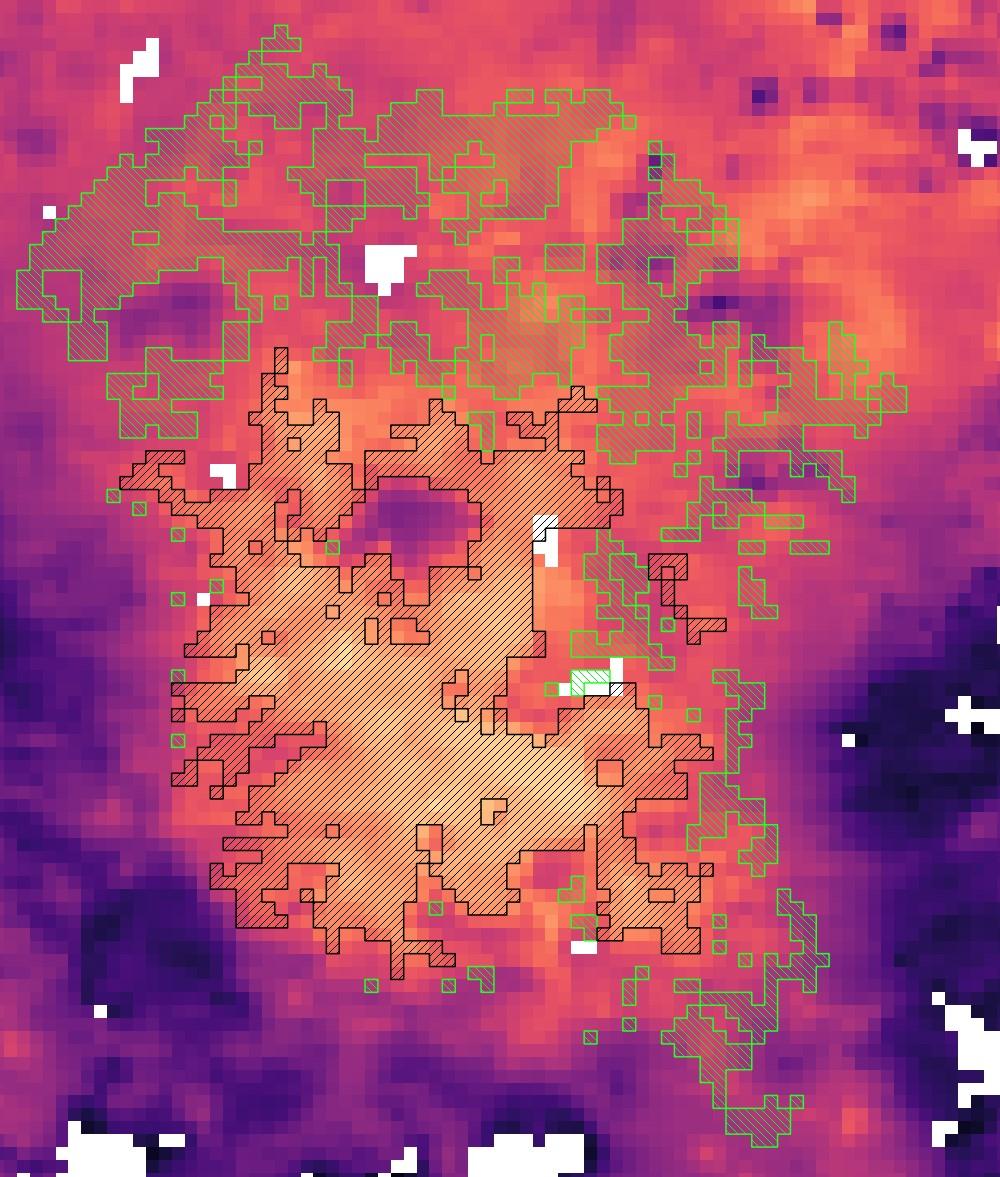 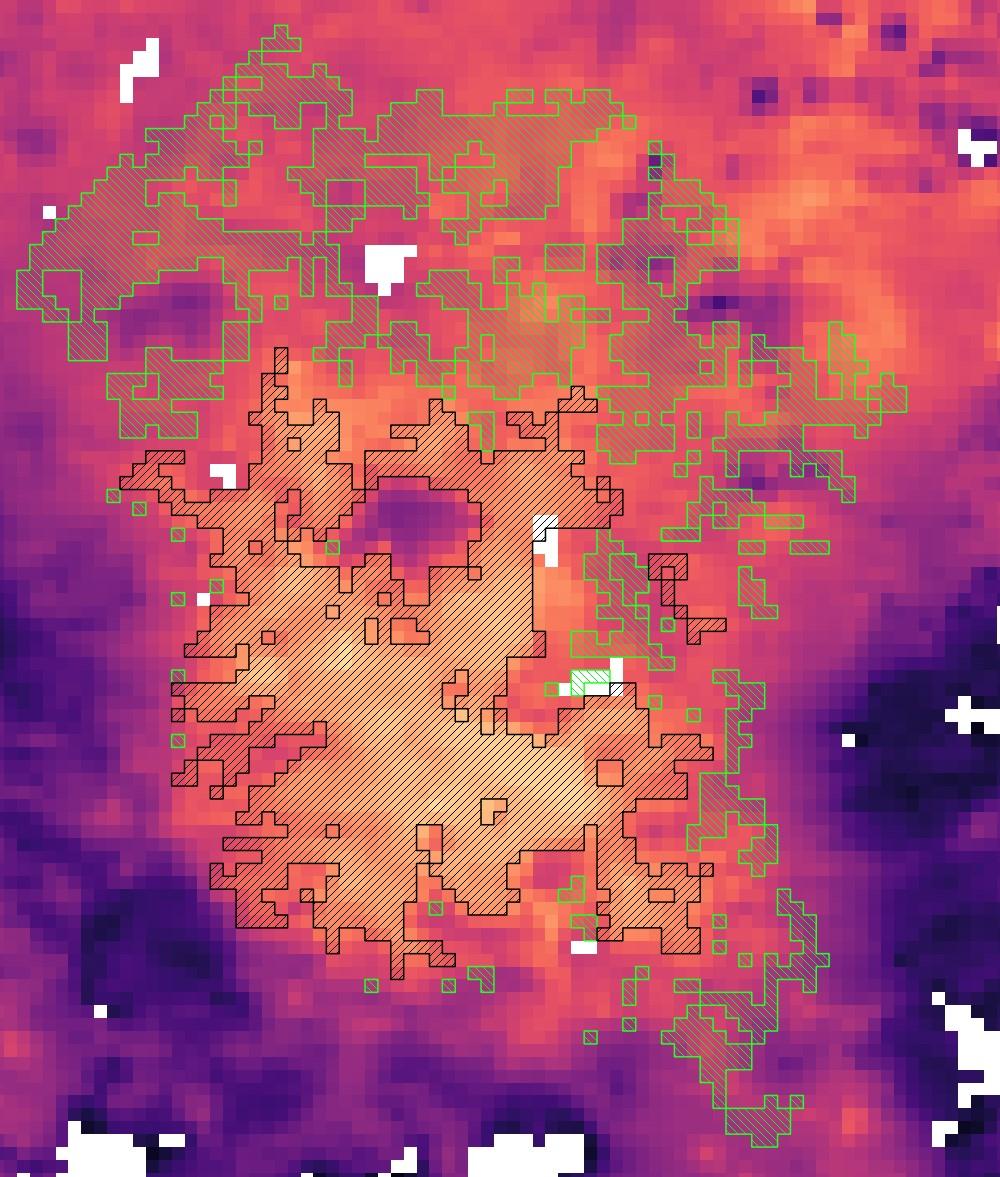 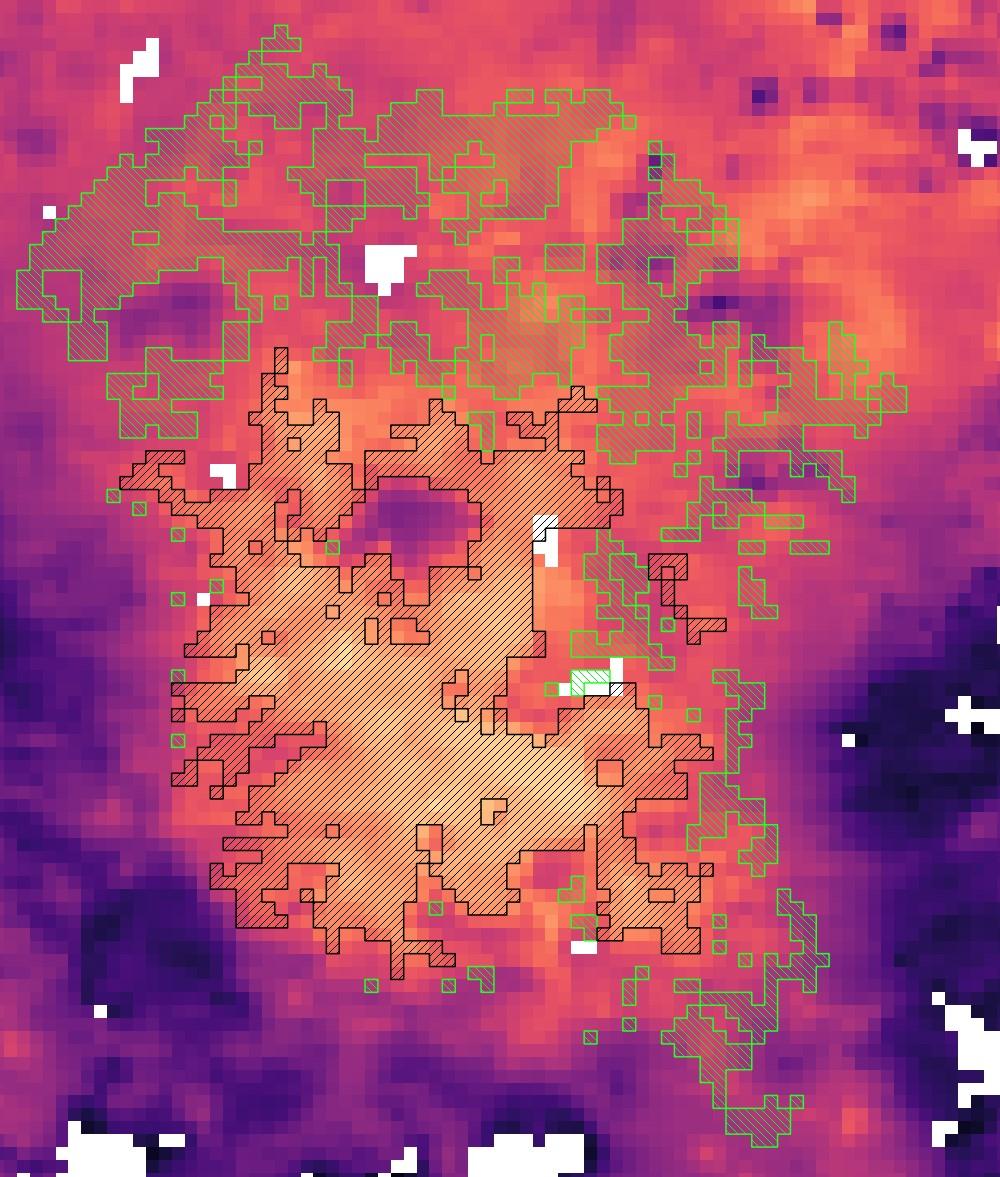 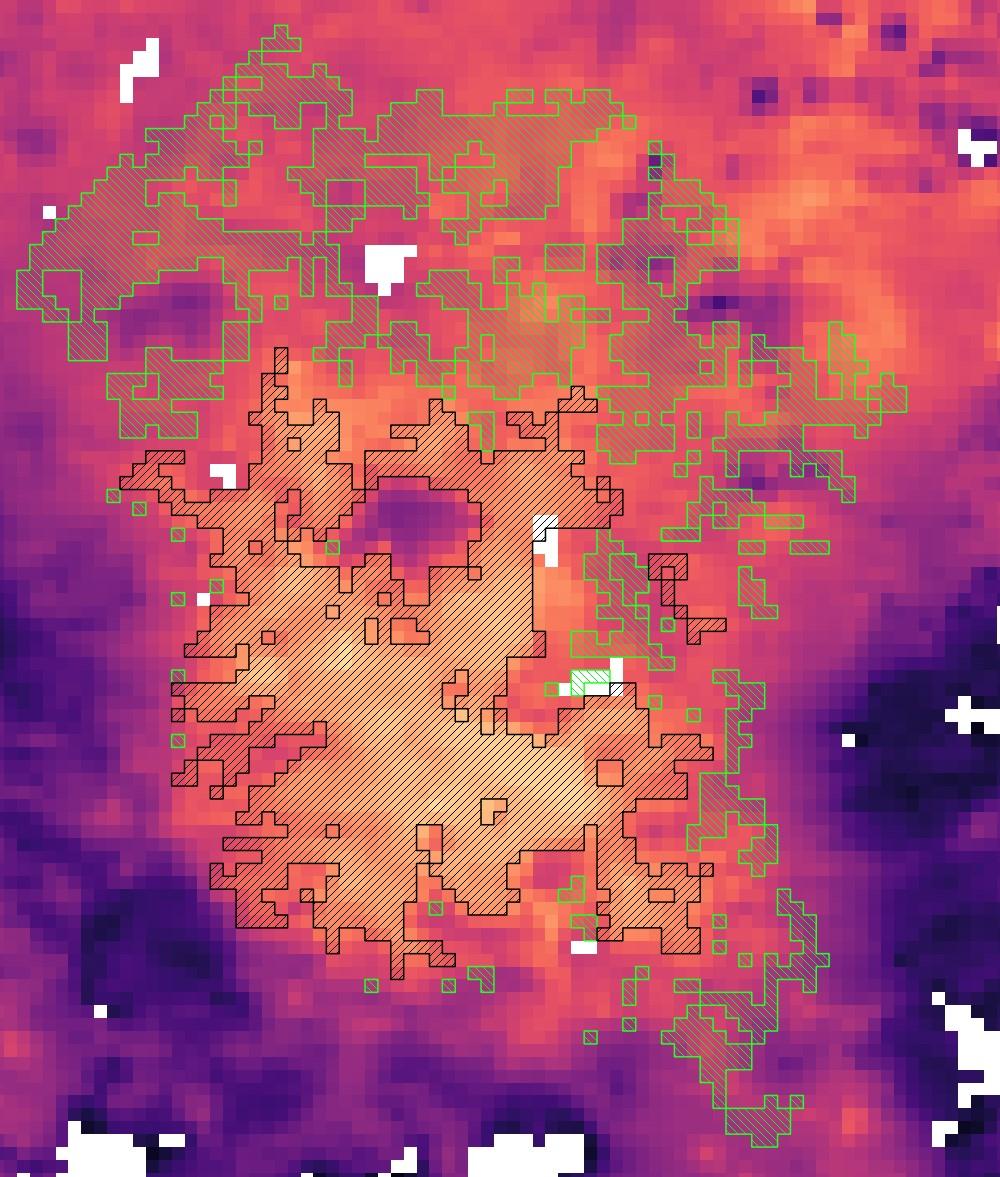 We also calculate the total uncertainty of the LST mean as:
LST Sampling Uncertainty
One distribution per
CC-% group
StD group
size group
Keep only the days where CC = 0%
Split cities into groups
For each city and day
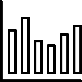 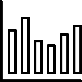 …
,
,
where,
LST Sampling Uncertainty
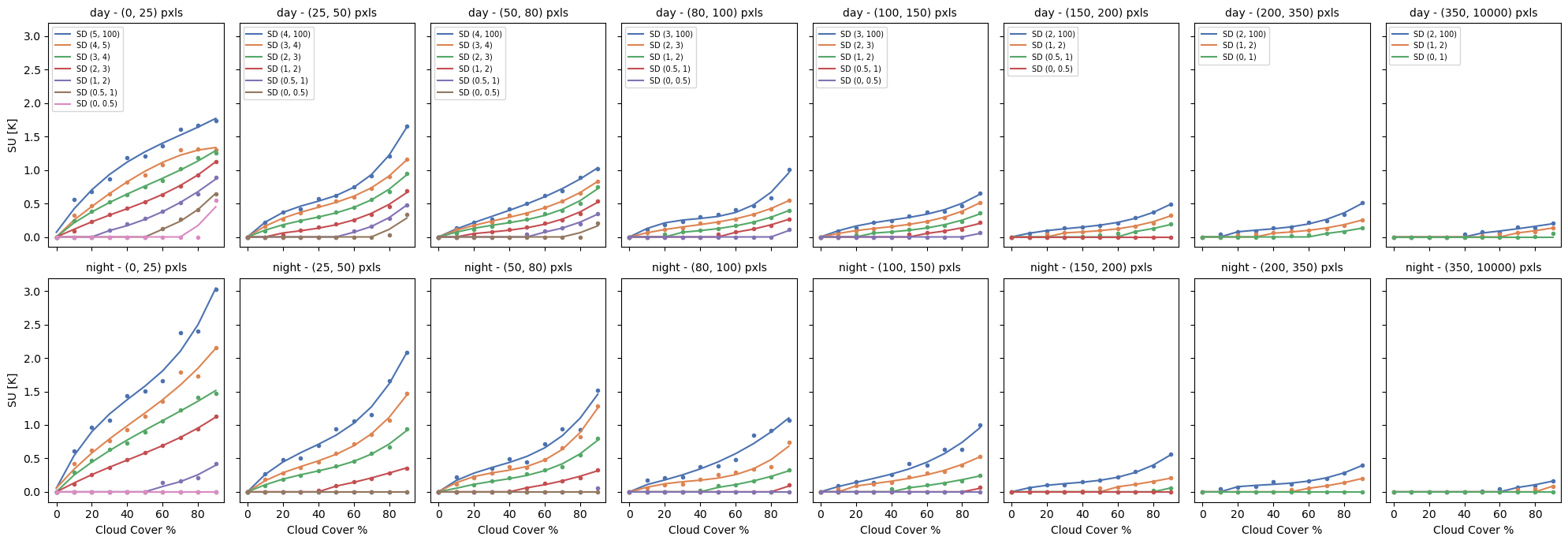 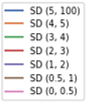 Example:
City Size = 115 sq. km
Cloud Cover = 50%
StD = 4.5 K
Trend Estimation
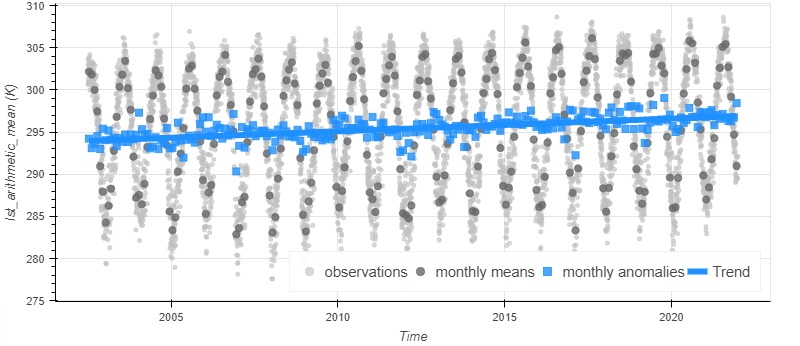 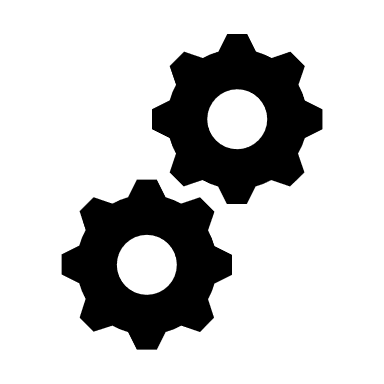 For every city, we estimate the LST trend.
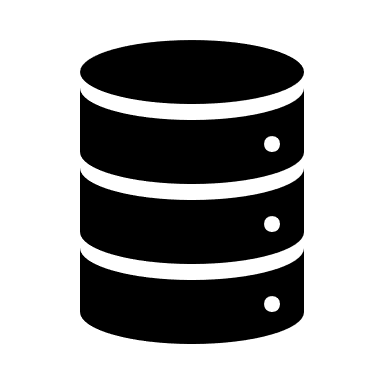 [Speaker Notes: Sutton et al. (2022): 10.3389/fmars.2022.1045667]
5.7% (14/246) cities exhibit a ≥ 0.1 K /year trend.
Results
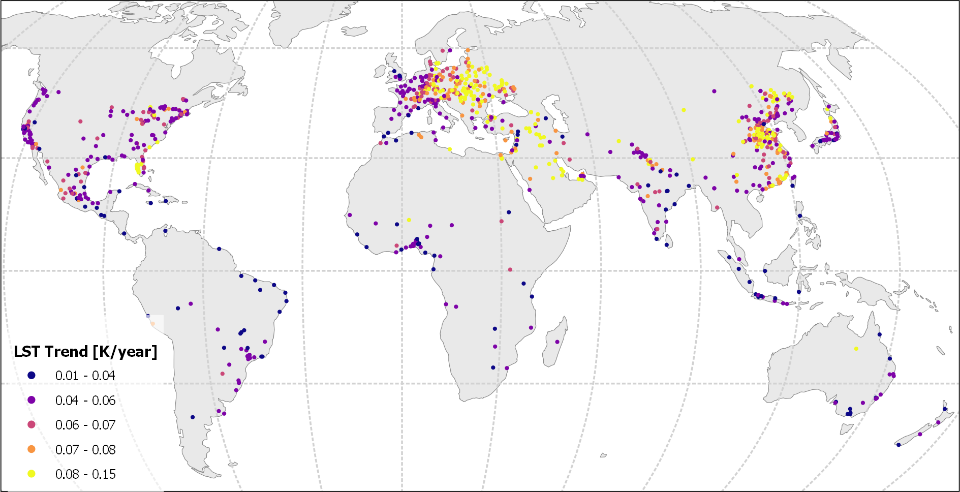 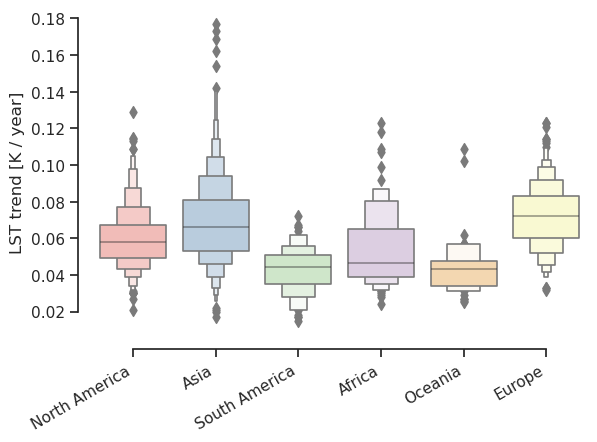 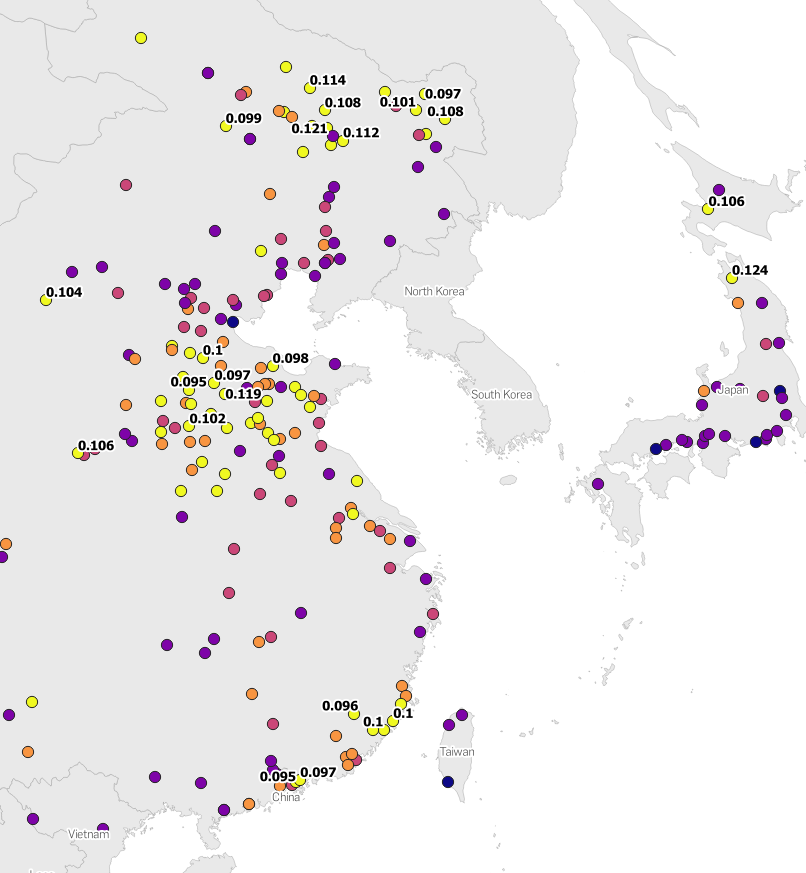 China
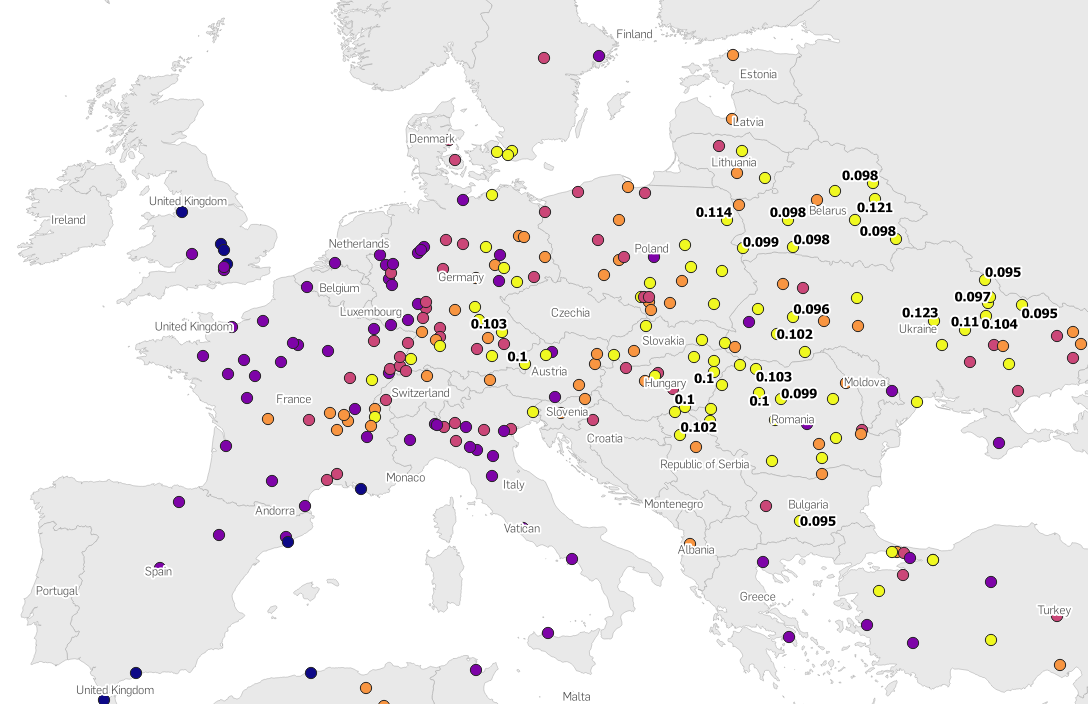 Europe
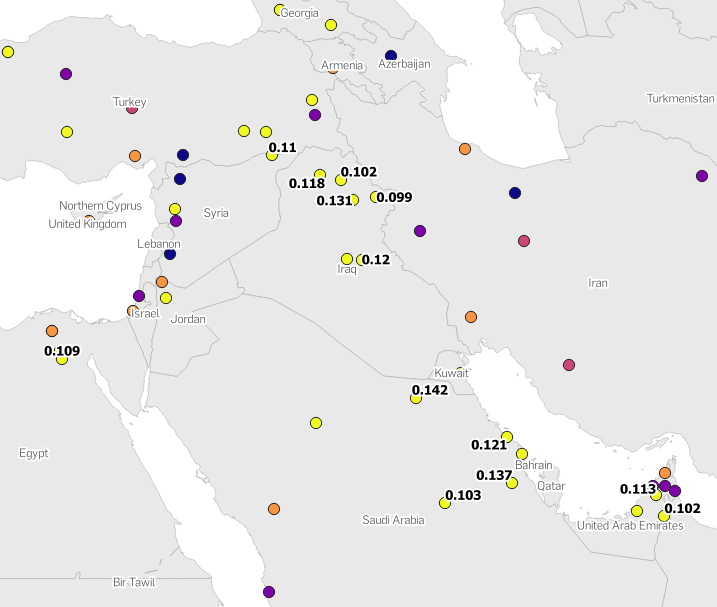 Middle East
Mean ± SD = 0.06 ± 0.02 K/year
Min. = 0.02 K / year
Max. = 0.15 K / year
N = 935
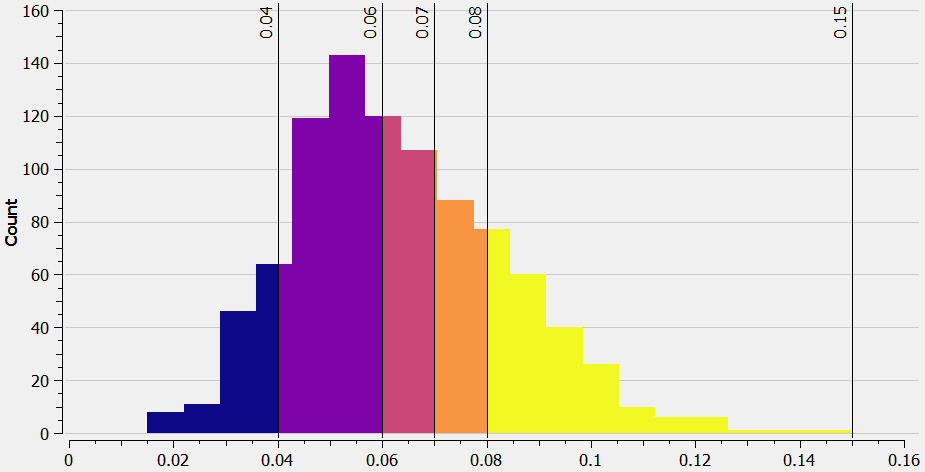 4.9% (46/935) cities exhibit a ≥ 0.1 K /year trend.
7.3% (14/192) cities exhibit a ≥ 0.1 K /year trend.
20.3% (13/64) cities exhibit a ≥ 0.1 K /year trend.
Fastest Warming City
Doha, Qatar
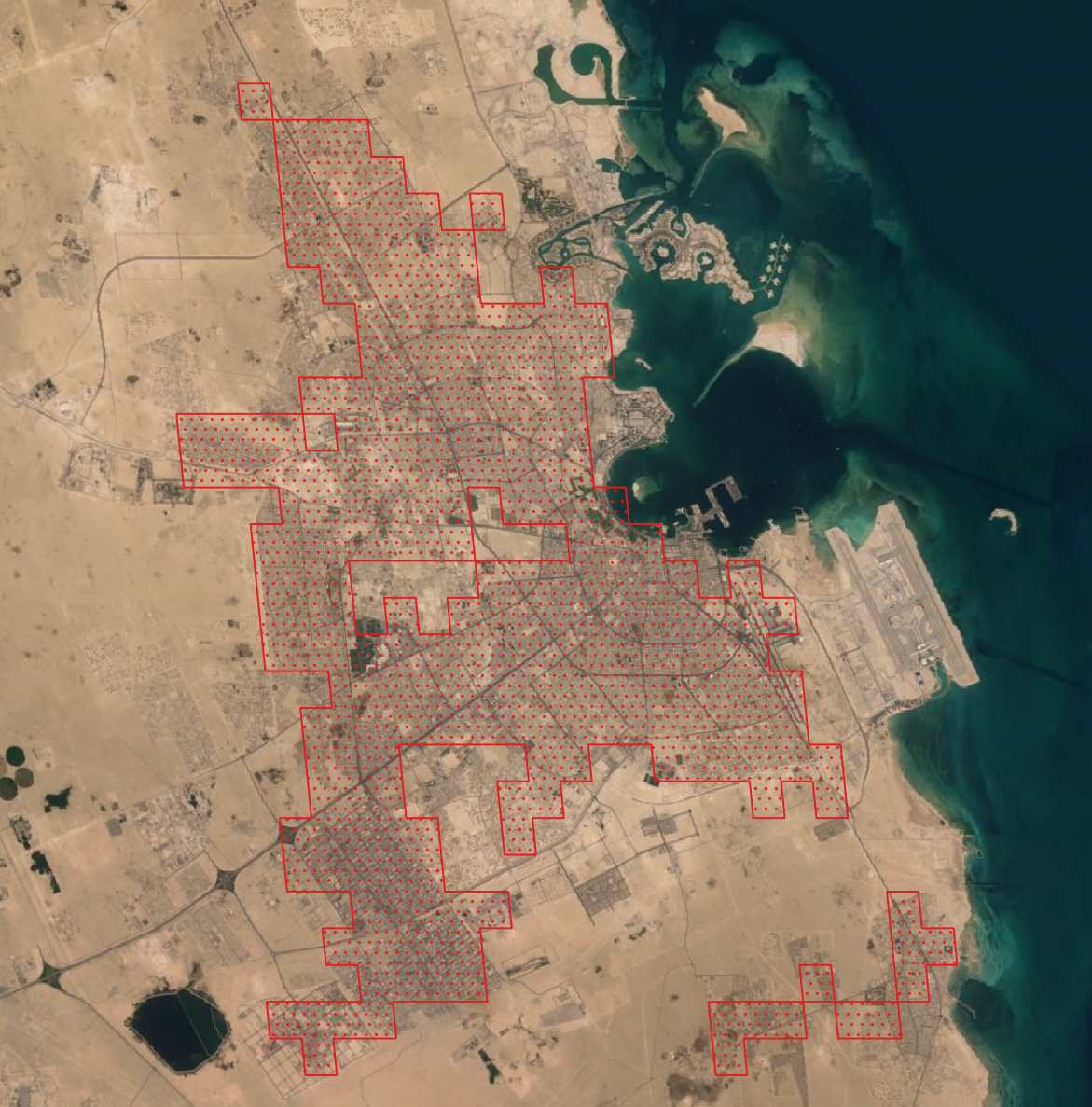 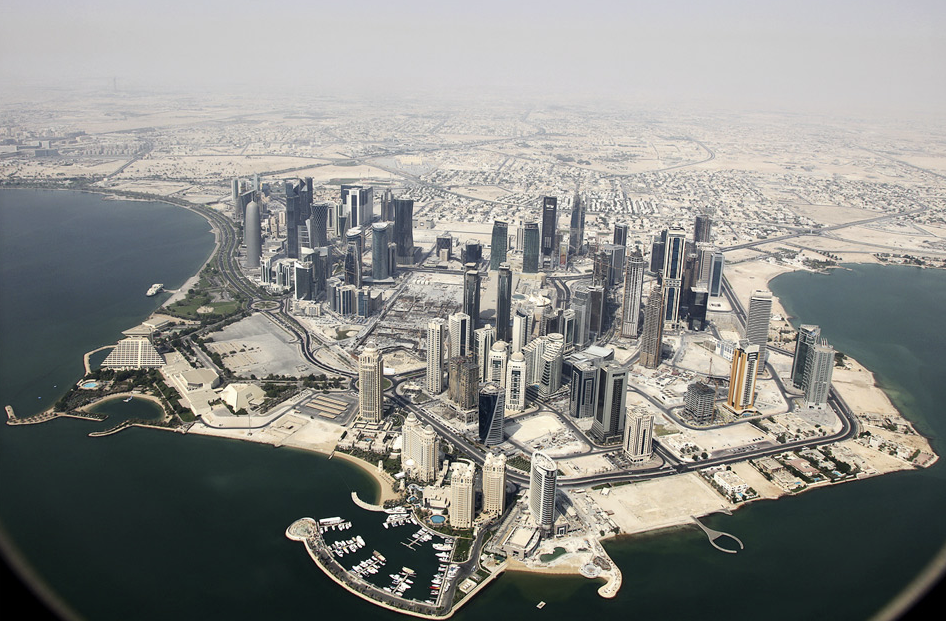 0.154 K/year [CI95: 0.128 - 0.180 K/year]
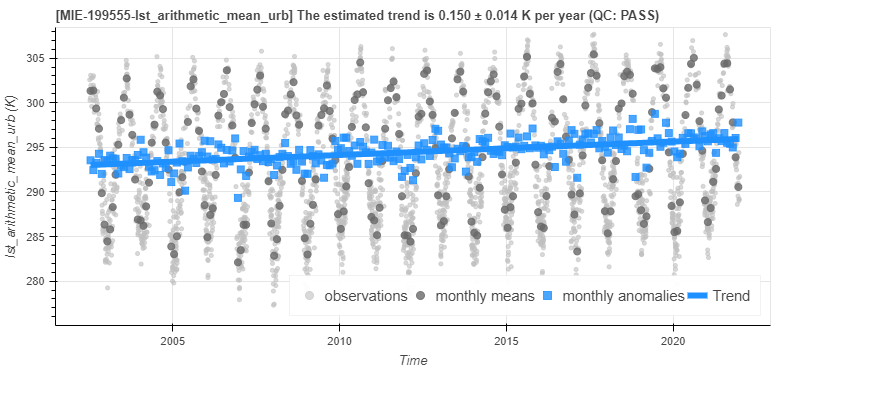 LST [K]
Photography by: Elmar Bajora (https://onebigphoto.com/downtown-doha-from-airplane/)
Fastest Warming European Capital
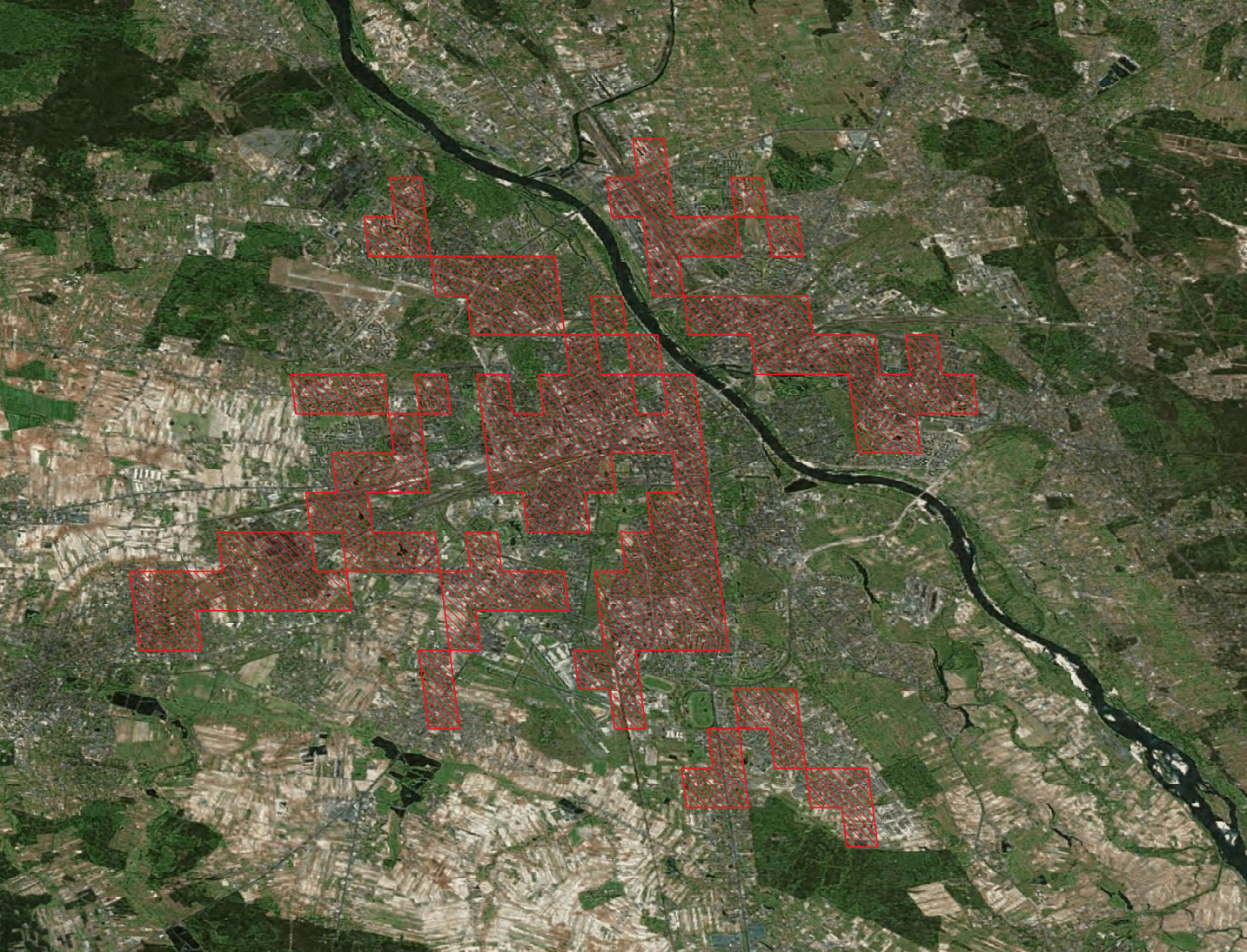 Warsaw, Poland
0.093 K/year [CI95: 0.044 - 0.143K/year]
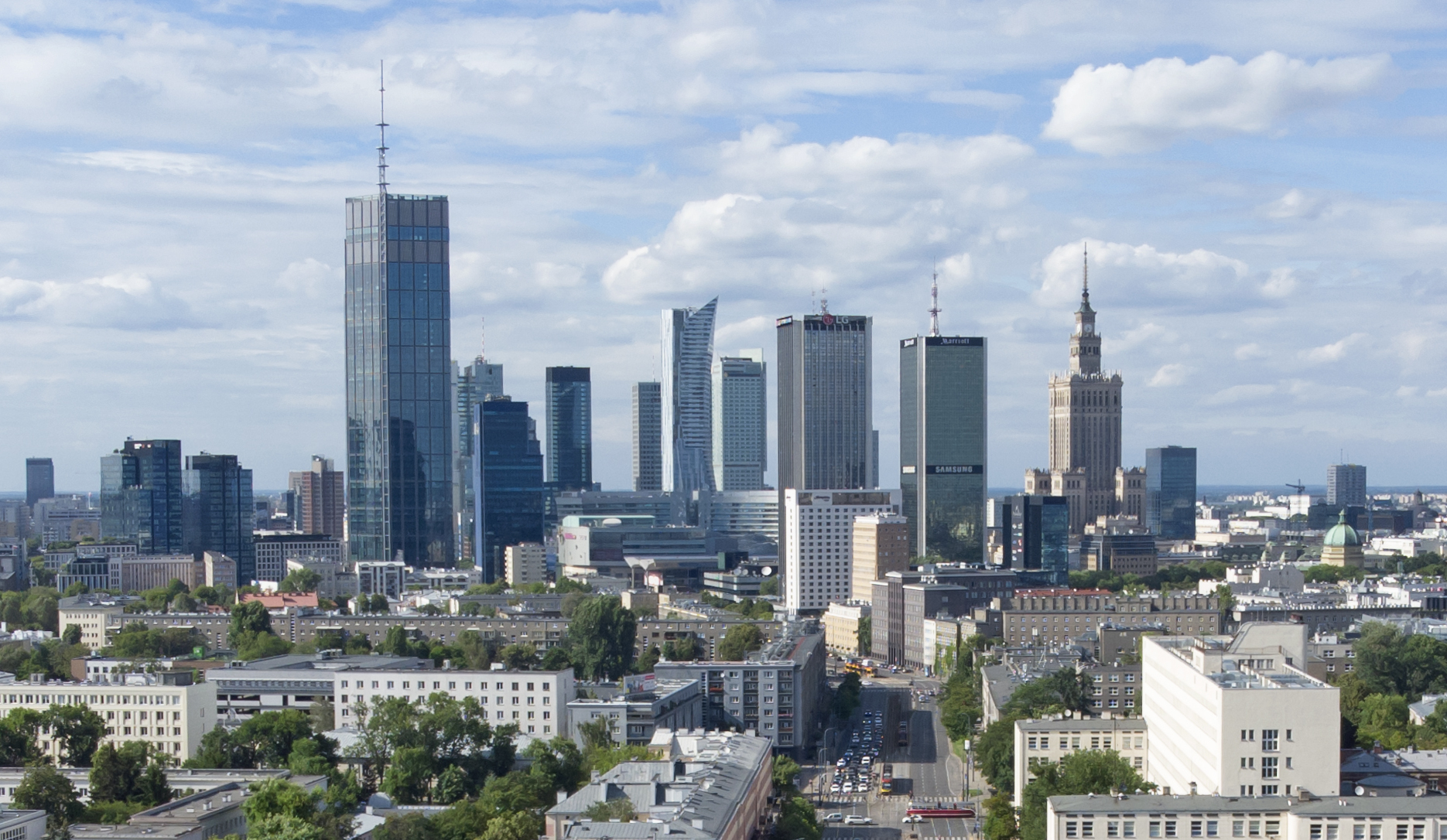 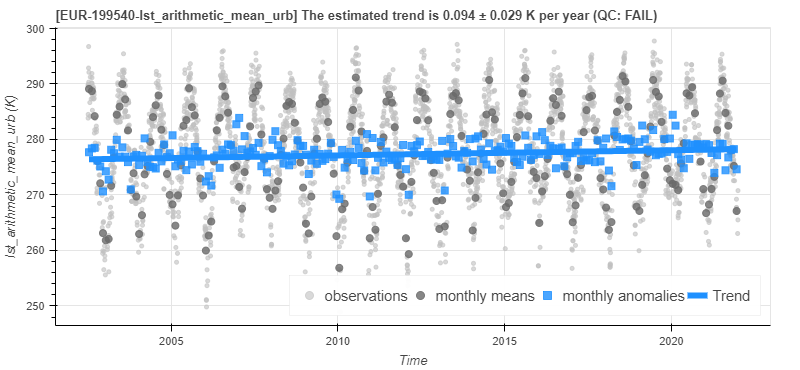 LST [K]
Image: https://en.wikipedia.org/wiki/Warsaw
Eastern vs. Western Europe
LST Trends
Mean LST trend per country
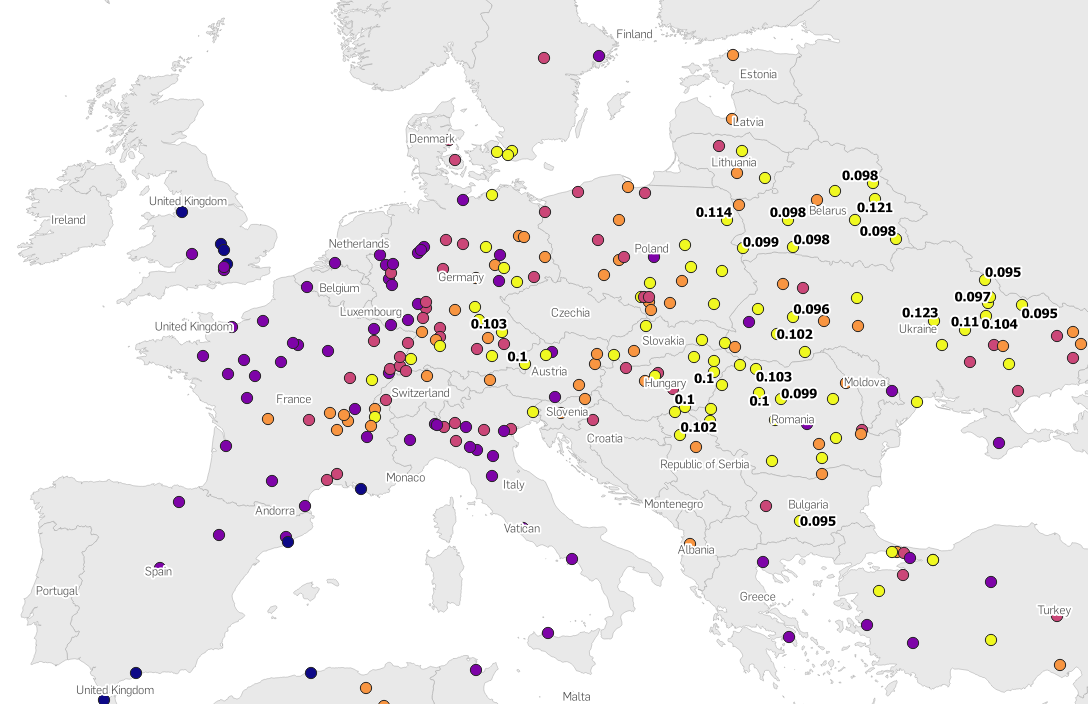 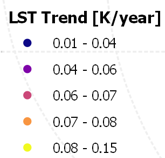 Climate Class
Western Europe    Eastern Europe
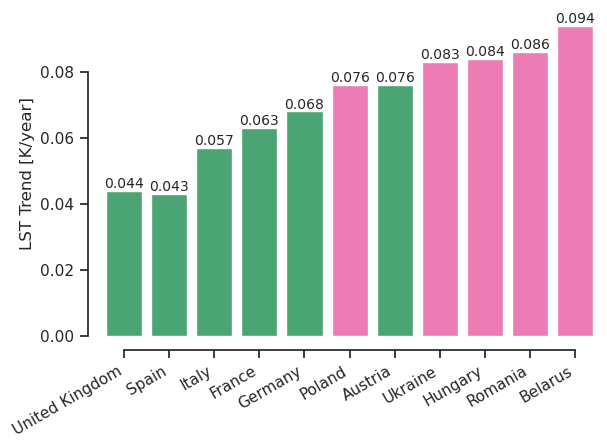 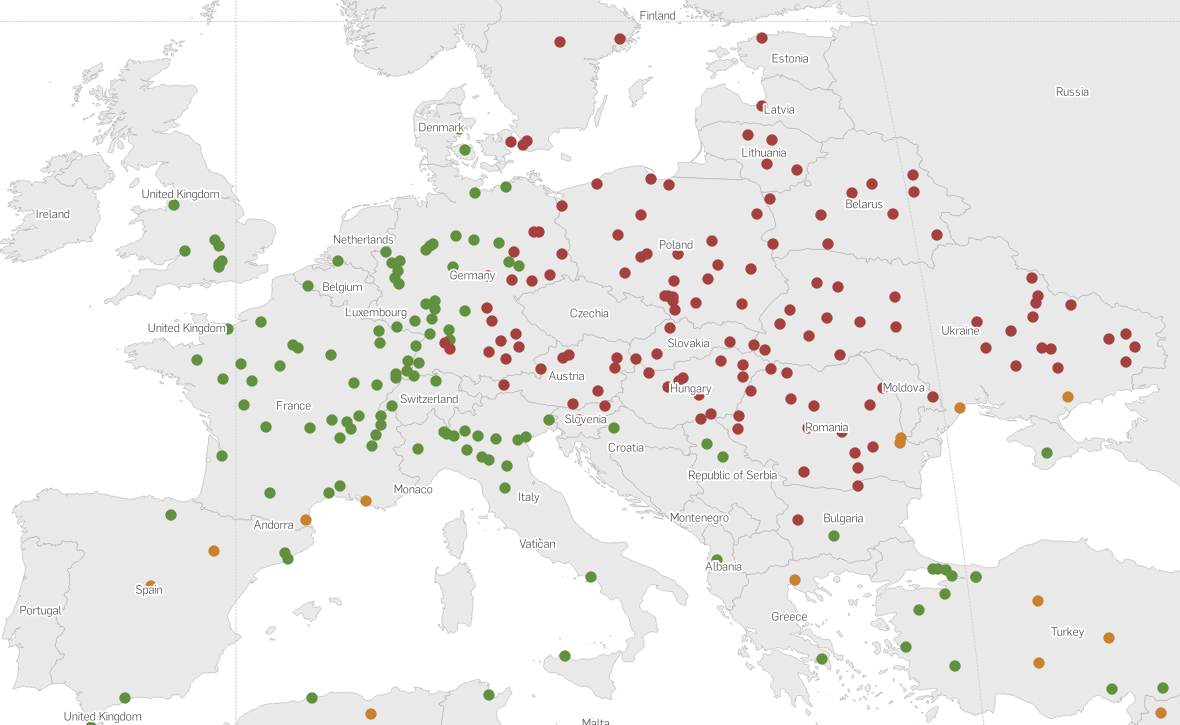 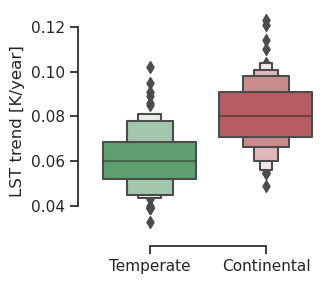 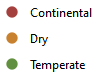 LST Trends vs. Climate
Climate Class
LST Trends
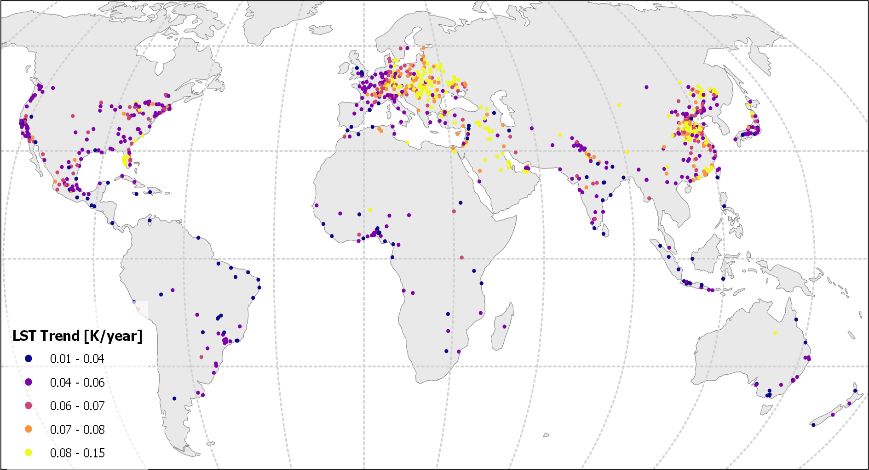 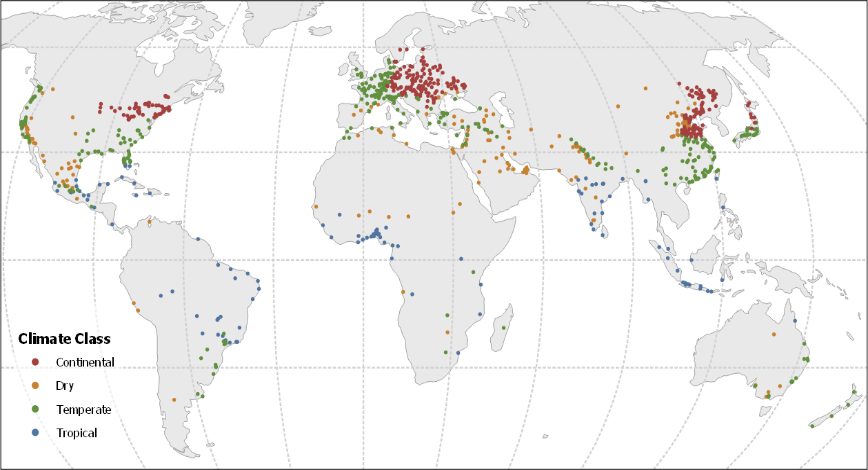 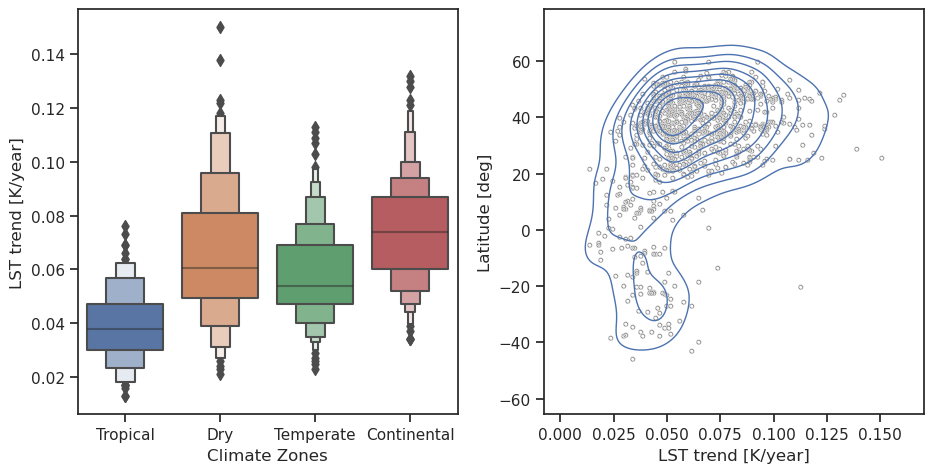 Urban vs. Rural
LST Trend of Rural Buffers
Urban vs. Rural Trends
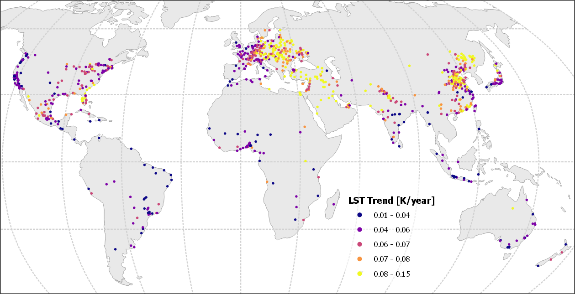 Correlation: 0.78 (p-value < 0.001 )
y = x
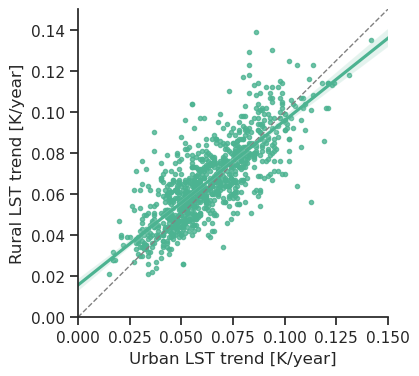 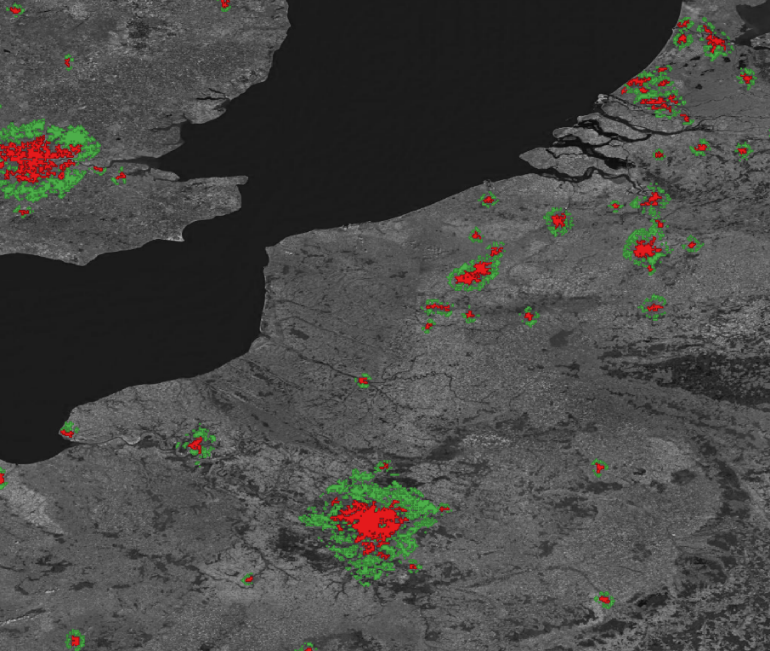 Paris
Urban vs. Rural
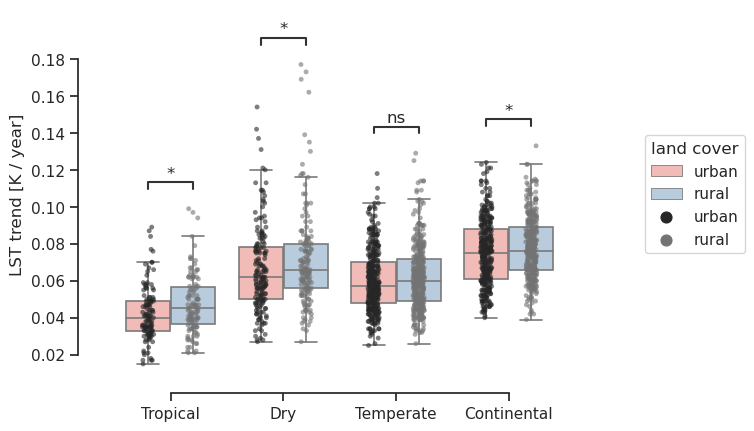 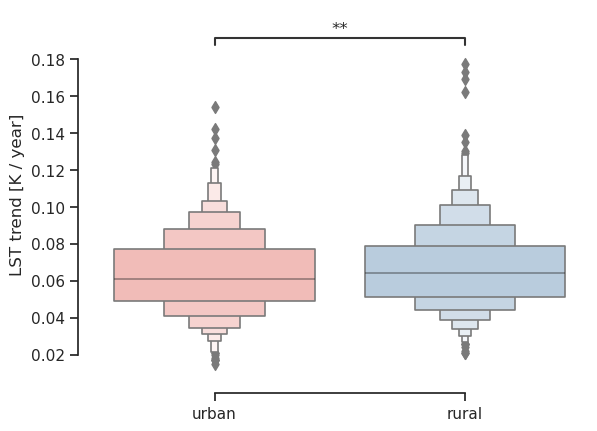 Urban Areas (red) and Rural Buffers (green)
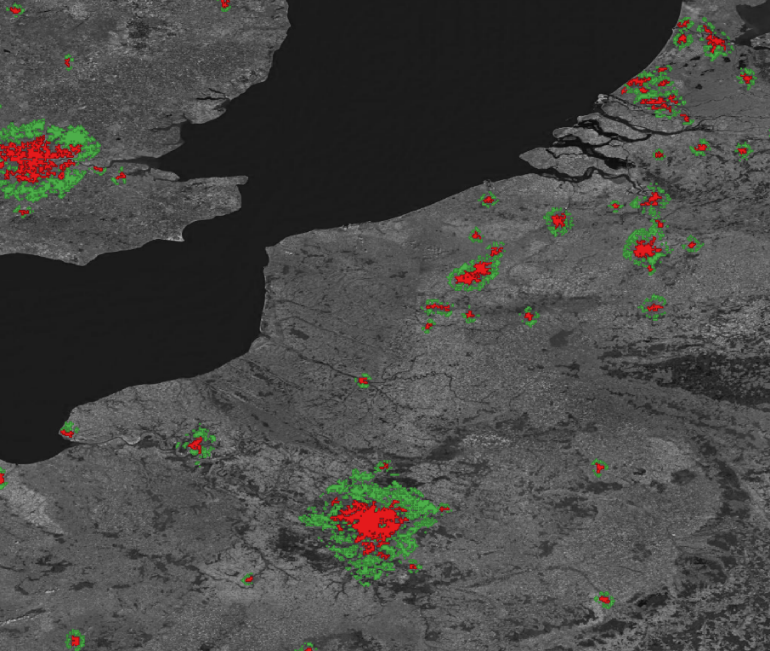 Paris
LST vs. Tair, NDVI and CC Trends
NDVI
ERA5 Air Temperature
Cloud Cover % (annual)
Change in City size
Corr.: -0.14 (p-value < 0.001)
Corr.: 0.07 (p-value < 0.05 )
Corr.: 0.44 (p-value < 0.001 )
Corr.: 0.02 (p-value < 1.00)
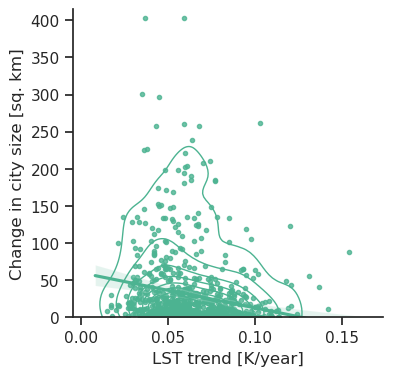 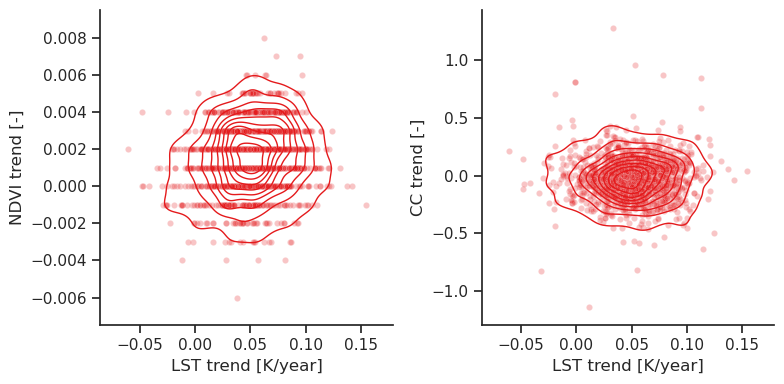 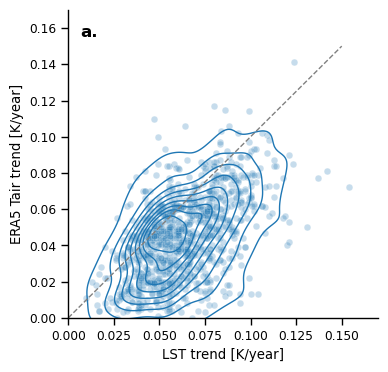 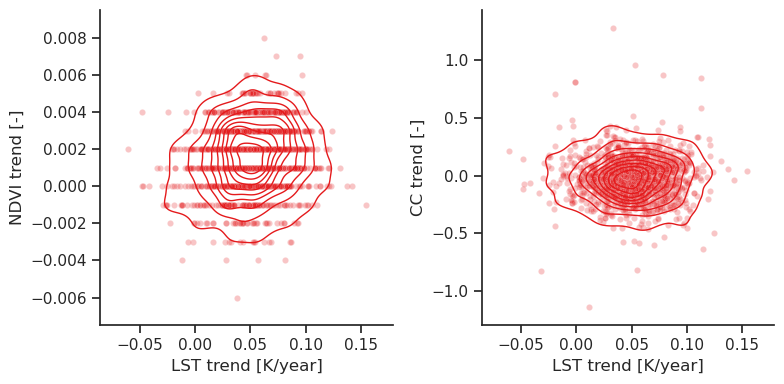 y = x
Conclusions
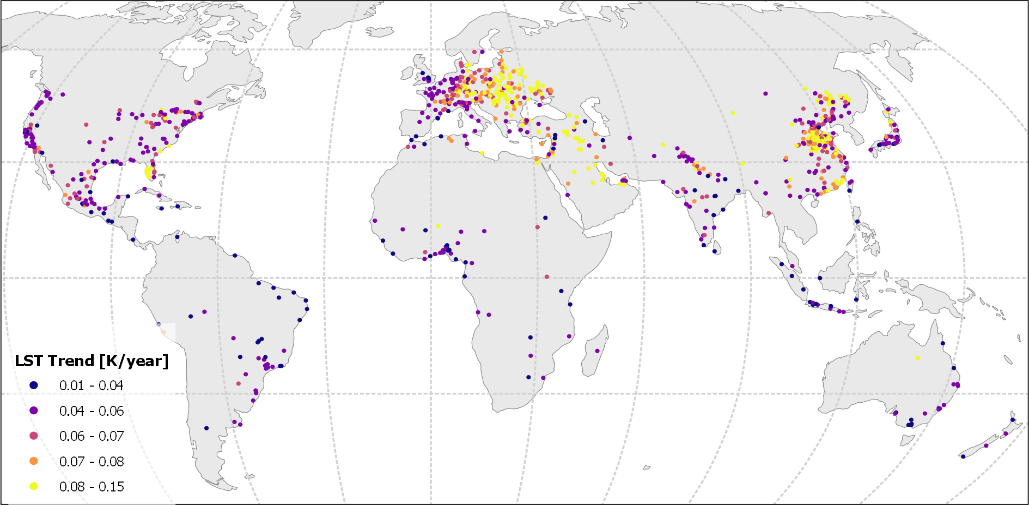 Globally, the nighttime LST of urban areas increases by 0.06 ± 0.02 K/year.
5% of these cities exhibit trends higher than 0.1 K / year.
Cities in continental climates, Eastern Europe, China and Middle East warm faster that the rest.